Figure 1. Map of the distribution area of the Iberian sardine stock. Limits of the ICES Subdivisions covered by the ...
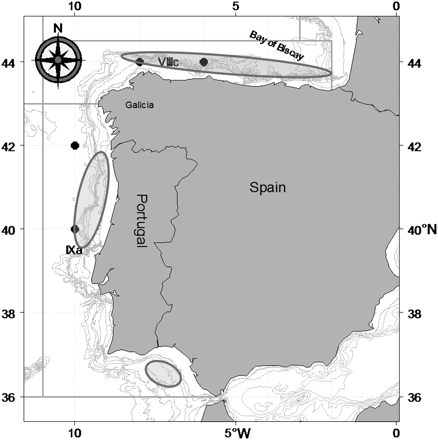 ICES J Mar Sci, Volume 69, Issue 5, July 2012, Pages 739–750, https://doi.org/10.1093/icesjms/fsr186
The content of this slide may be subject to copyright: please see the slide notes for details.
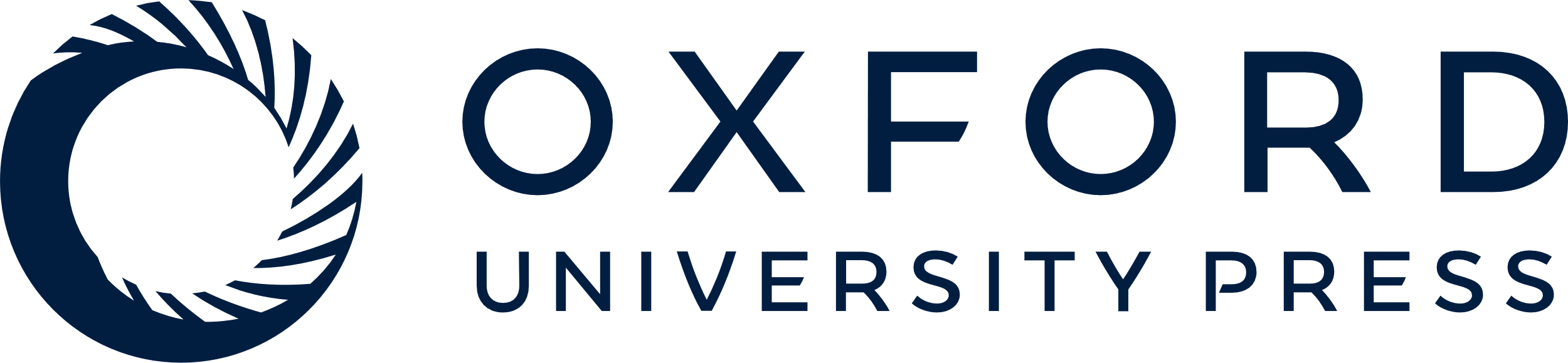 [Speaker Notes: Figure 1. Map of the distribution area of the Iberian sardine stock. Limits of the ICES Subdivisions covered by the stock (VIIIc and IXa) are shown together with the main spawning locations (shaded areas). The dots indicate the position of the local environmental variables (SST, AT, wind strength, and the northerly and westerly components of wind direction) used in this study.


Unless provided in the caption above, the following copyright applies to the content of this slide: © 2011 International Council for the Exploration of the Sea. Published by Oxford University Press. All rights reserved. For Permissions, please email: journals.permissions@oup.com]
Figure 2. Fitted trends superimposed in the (a) recruitment (log-transformed number of individuals) and (b) SSB (t) ...
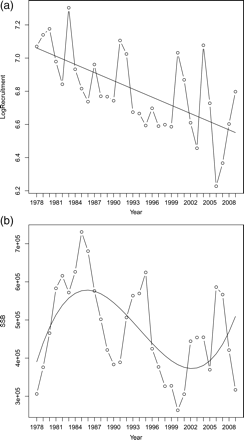 ICES J Mar Sci, Volume 69, Issue 5, July 2012, Pages 739–750, https://doi.org/10.1093/icesjms/fsr186
The content of this slide may be subject to copyright: please see the slide notes for details.
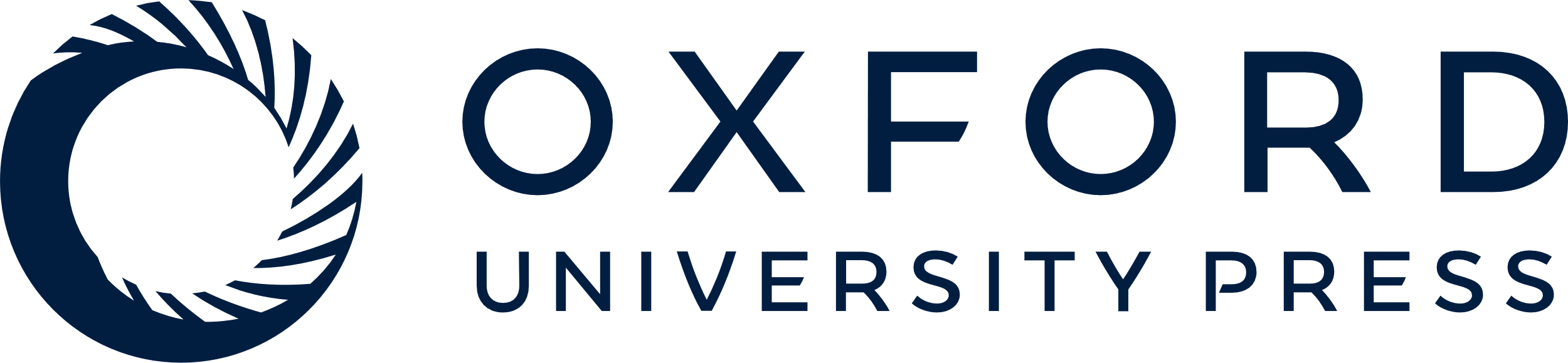 [Speaker Notes: Figure 2. Fitted trends superimposed in the (a) recruitment (log-transformed number of individuals) and (b) SSB (t) series for the Iberian sardine stock.


Unless provided in the caption above, the following copyright applies to the content of this slide: © 2011 International Council for the Exploration of the Sea. Published by Oxford University Press. All rights reserved. For Permissions, please email: journals.permissions@oup.com]
Figure 3. Cycles in detrended (a) recruitment (log-transformed number of individuals) and (b) SSB (t) series for the ...
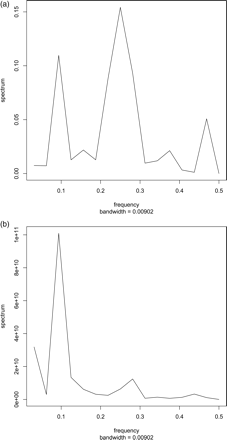 ICES J Mar Sci, Volume 69, Issue 5, July 2012, Pages 739–750, https://doi.org/10.1093/icesjms/fsr186
The content of this slide may be subject to copyright: please see the slide notes for details.
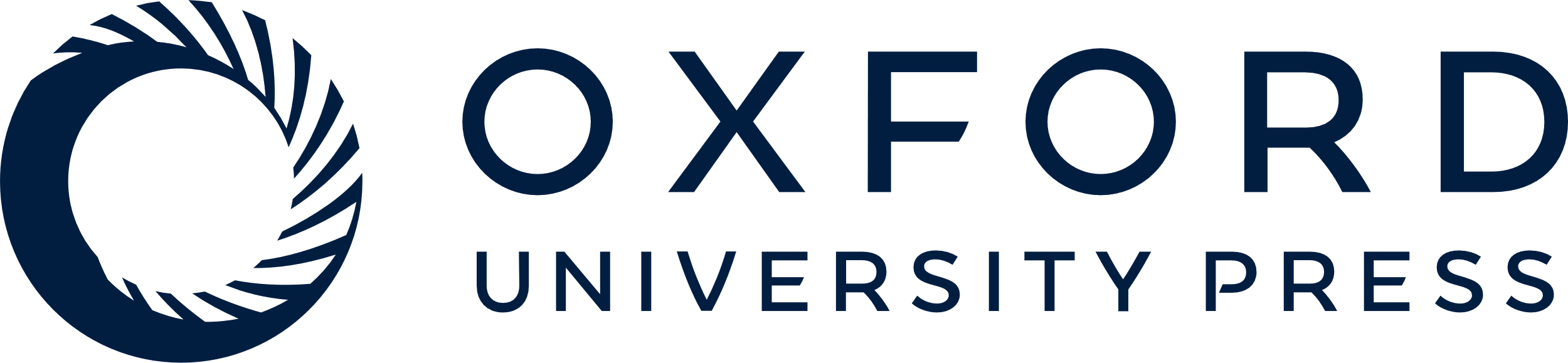 [Speaker Notes: Figure 3. Cycles in detrended (a) recruitment (log-transformed number of individuals) and (b) SSB (t) series for the Iberian sardine stock.


Unless provided in the caption above, the following copyright applies to the content of this slide: © 2011 International Council for the Exploration of the Sea. Published by Oxford University Press. All rights reserved. For Permissions, please email: journals.permissions@oup.com]
Figure 4. Final GAMs of recruitment (log-transformed number of individuals) in relation to environmental variables (lag ...
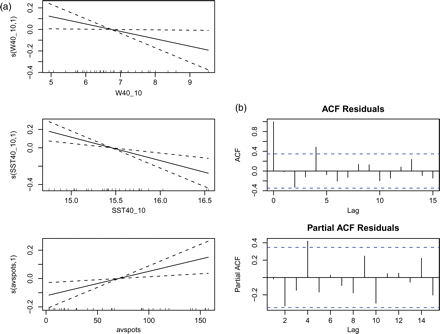 ICES J Mar Sci, Volume 69, Issue 5, July 2012, Pages 739–750, https://doi.org/10.1093/icesjms/fsr186
The content of this slide may be subject to copyright: please see the slide notes for details.
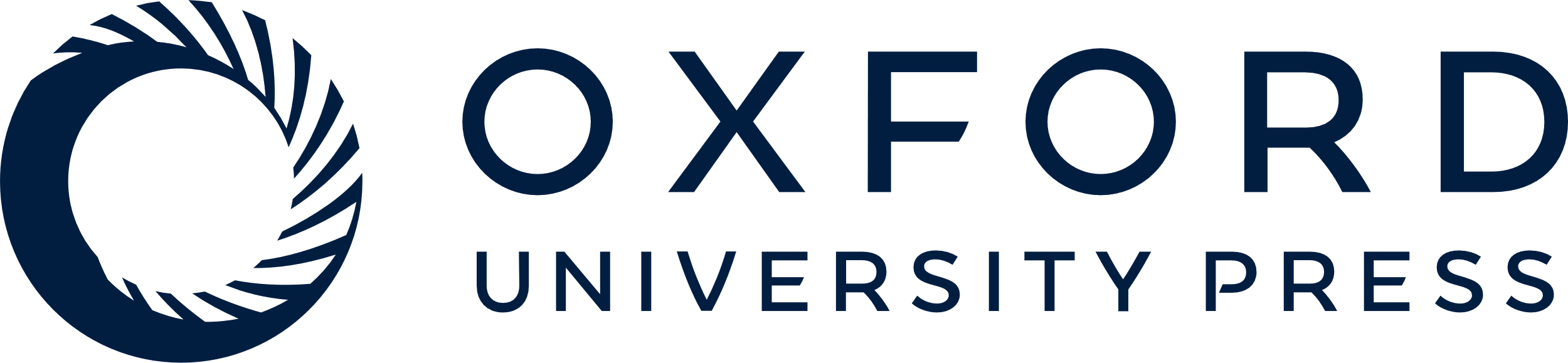 [Speaker Notes: Figure 4. Final GAMs of recruitment (log-transformed number of individuals) in relation to environmental variables (lag 0): (a) smoothers for significant effects of wind strength (W40_10, in m s−1) and SST (SST40_10, °C) measured in winter at location 40°N 10°W and average annual number of sunspots (avspots), and (b) autocorrelograms (AC and PAC) showing that significant AC (time-lag 4) is present in the residuals.


Unless provided in the caption above, the following copyright applies to the content of this slide: © 2011 International Council for the Exploration of the Sea. Published by Oxford University Press. All rights reserved. For Permissions, please email: journals.permissions@oup.com]
Figure 5. Final GAMs of recruitment (log-transformed number of individuals) in relation to environmental variables (lag ...
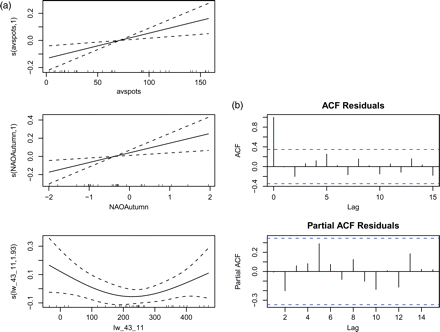 ICES J Mar Sci, Volume 69, Issue 5, July 2012, Pages 739–750, https://doi.org/10.1093/icesjms/fsr186
The content of this slide may be subject to copyright: please see the slide notes for details.
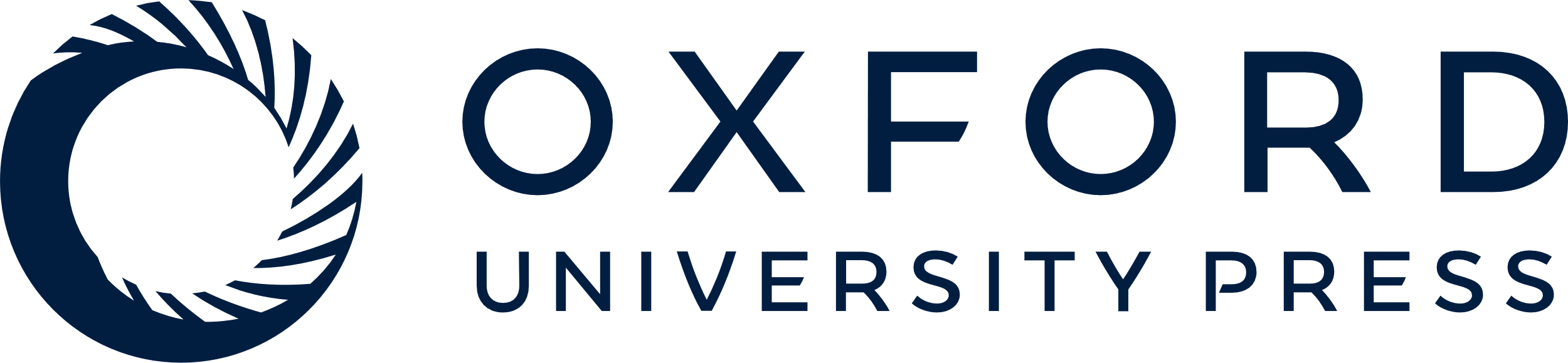 [Speaker Notes: Figure 5. Final GAMs of recruitment (log-transformed number of individuals) in relation to environmental variables (lag 1): (a) smoothers for significant effects of average annual number of sunspots (avspots), NAOAutumn (averaged over September–November), and the upwelling index (lw_43_11, in m3s−1 km−1) measured at location 43°N 11°W, and (b) autocorrelograms (AC and PAC) showing no significant AC in the residuals.


Unless provided in the caption above, the following copyright applies to the content of this slide: © 2011 International Council for the Exploration of the Sea. Published by Oxford University Press. All rights reserved. For Permissions, please email: journals.permissions@oup.com]
Figure 6. ARMA decomposition of the recruitment series (log-transformed) into (a) trend, and (b) noise (residuals) ...
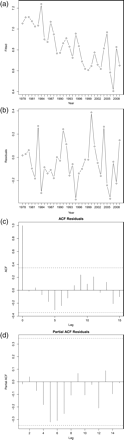 ICES J Mar Sci, Volume 69, Issue 5, July 2012, Pages 739–750, https://doi.org/10.1093/icesjms/fsr186
The content of this slide may be subject to copyright: please see the slide notes for details.
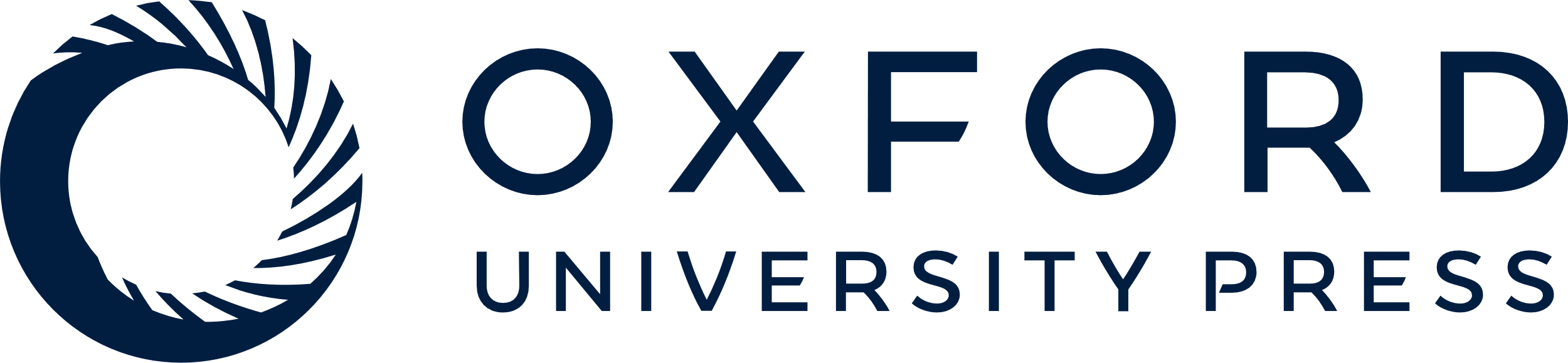 [Speaker Notes: Figure 6. ARMA decomposition of the recruitment series (log-transformed) into (a) trend, and (b) noise (residuals) components by fitting an ARMA (4,0) model. The autocorrelograms for (c) AC and (d) PAC show that the residuals of this model are free of AC.


Unless provided in the caption above, the following copyright applies to the content of this slide: © 2011 International Council for the Exploration of the Sea. Published by Oxford University Press. All rights reserved. For Permissions, please email: journals.permissions@oup.com]